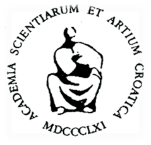 ZNANSTVENO VIJEĆE ZA NAFTNOPLINSKO GOSPODARSTVO I ENERGETIKU HAZU
Kako u Republici Hrvatskoj koristiti Pravedni tranzicijski fond
Okrugli stol – webinar
01. srpnja, 2021.
Dr. sc. Marijan Andrašec


Prijedlog provedbe projekata na osnovu situacije na predloženim lokacijama
1
Polazišta za promišljanje
Preliminarnom analizom Europska komisija je, temeljem lokalnih intenziteta emisija stakleničkih plinova, ustanovila kritične regije za sve zemlje članice EU. Tom su analizom u Republici Hrvatskoj identificirana područja najintenzivnije emisije stakleničkih plinova i naznačene su kritične lokacije, te procesna postrojenja na koje se emisija odnosi. Od Hrvatske se očekuje da riješi te kritične lokacije/objekte.
Nekadašnje promjene i unapređenja u području „energetike“ oslanjale su se prvenstveno na tehnička znanja s osloncem na fiziku (elektrotehnika, inženjerstvo, termodinamika, materijali, goriva) uz jaku podjelu na „elektroenergetiku” i „gorivaštvo”. Nove promjene uključuju i i druge principe i discipline (kemija, kemijsko inženjerstvo, biologija, biotehničko inženjerstvo, IT-tehnologije i sustavski pristup). Sva nova rješenja su interdisciplinarna i sustavska.
„Dekarbonizacija” za Hrvatsku ne smije biti samo „zadovoljavanje zahtjeva EU“, nego ulazak u tranzicijski period stvaranja novog gospodarstva uz osnovne objektivne okolnosti:
postojeća energetska/elektroenergetska situacija RH 
postojeći prirodni, tehnološki i kadrovski resursi u RH
razina razvijenosti tehnologija i tržišta u okruženju, te dinamika njihovog „sazrijevanja”.
2
Osnovni preduvjeti za ostvarenje „zelenog gospodarstva”

(cjelovit pristup ==>  cjelovit sustav)
Glavne „podtehnologije” i znanja identificirani u lancu za ekstrakciju, korištenje i skladištenje ugljikovog dioksida - CO2   (CCUS-sustav)

 Ekstrakcija
apsorpcija 
adsorpcija
membranska tehnologija
povrat pri visokim temperaturama
hibridni pristupi
Korištenje
unapređenje komercijalnih procesa (npr. urea)
korištenje CO2 bez pretvorbe (EOR, EGR, ECBM) **
korištenje CO2 bez pretvorbe (kao otapalo): superkritični CO2
kemikalije i polimerni materijali
goriva: alkoholi, ugljikovodici i derivati, nosači vodika (npr. metanol, mravlja kiselina)
mineralizacija
Skladištenje
injektiranje u geološka nalazišta
definiranje i karakterizacija podzemnog skladišta
migracija CO2 i napredni postupci upravljanja skladištem
nadzor: curenje CO2, dugoročno ponašanje CO2, sigurnost, troškovi i smanjenje rizika
Prijevoz
kompresija CO2
brodski prijevoz
cjevovodni transport i dizajn mreže
sigurnosni aspekti prijevoza.
 
** CCUS 	prikupljanje, korištenje i skladištenje ugljika
EOR	napredni postupak pridobivanje nafte
EGR 	recirkulacija dimnih plinova
ECBM 	napredni postupak pridobivanja metana iz ugljenog sloja
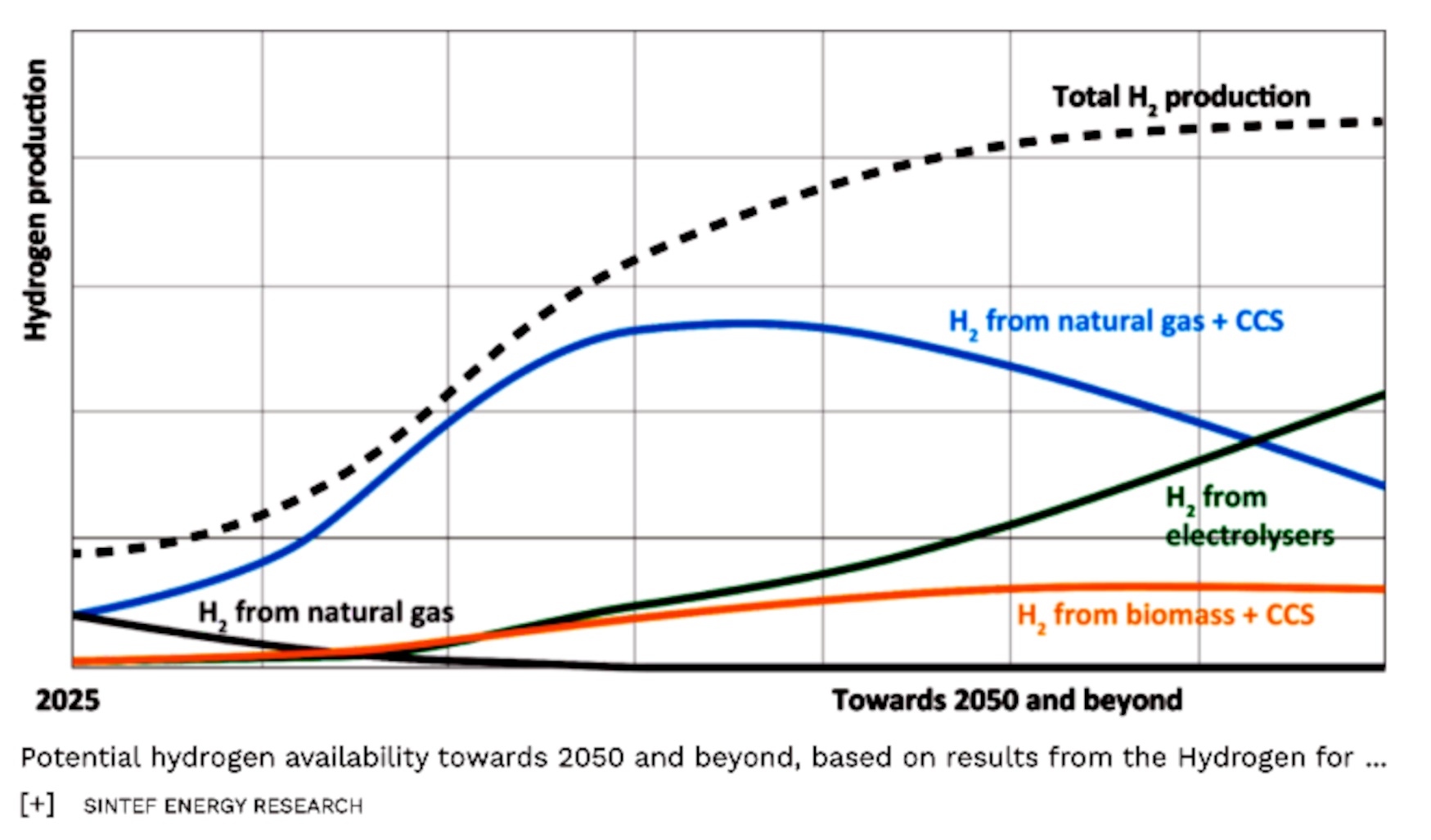 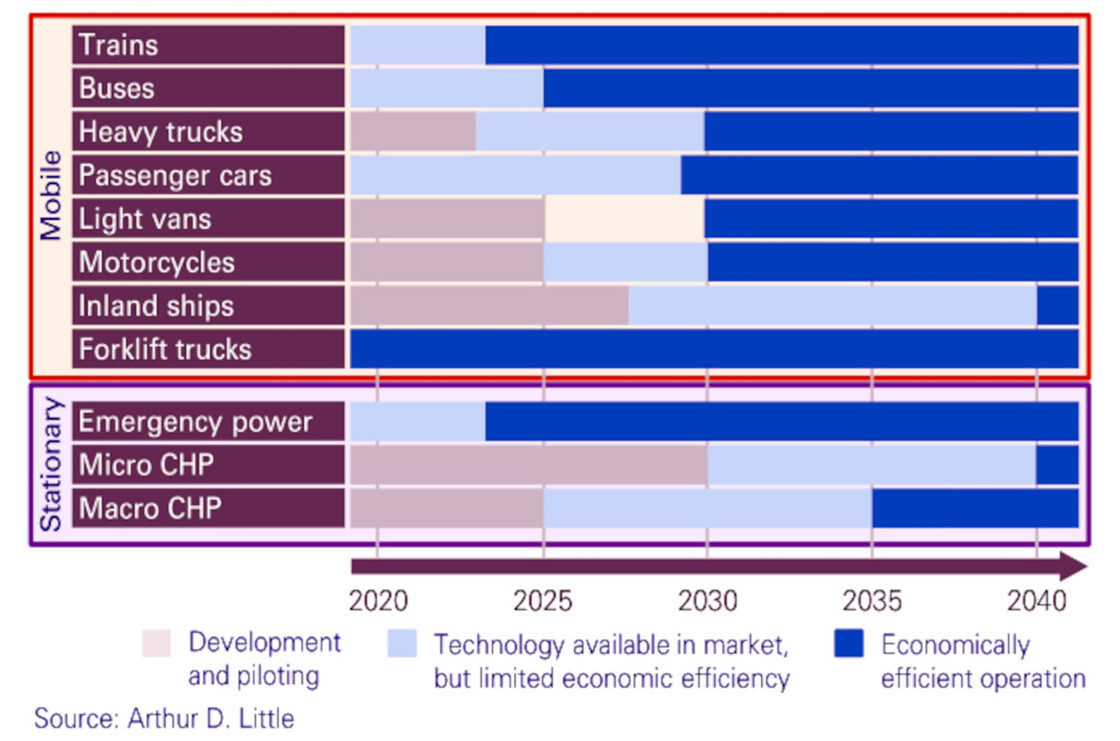 3
Dinamika raspoloživosti „zelenog vodika” kao oslonca gospodarstvu
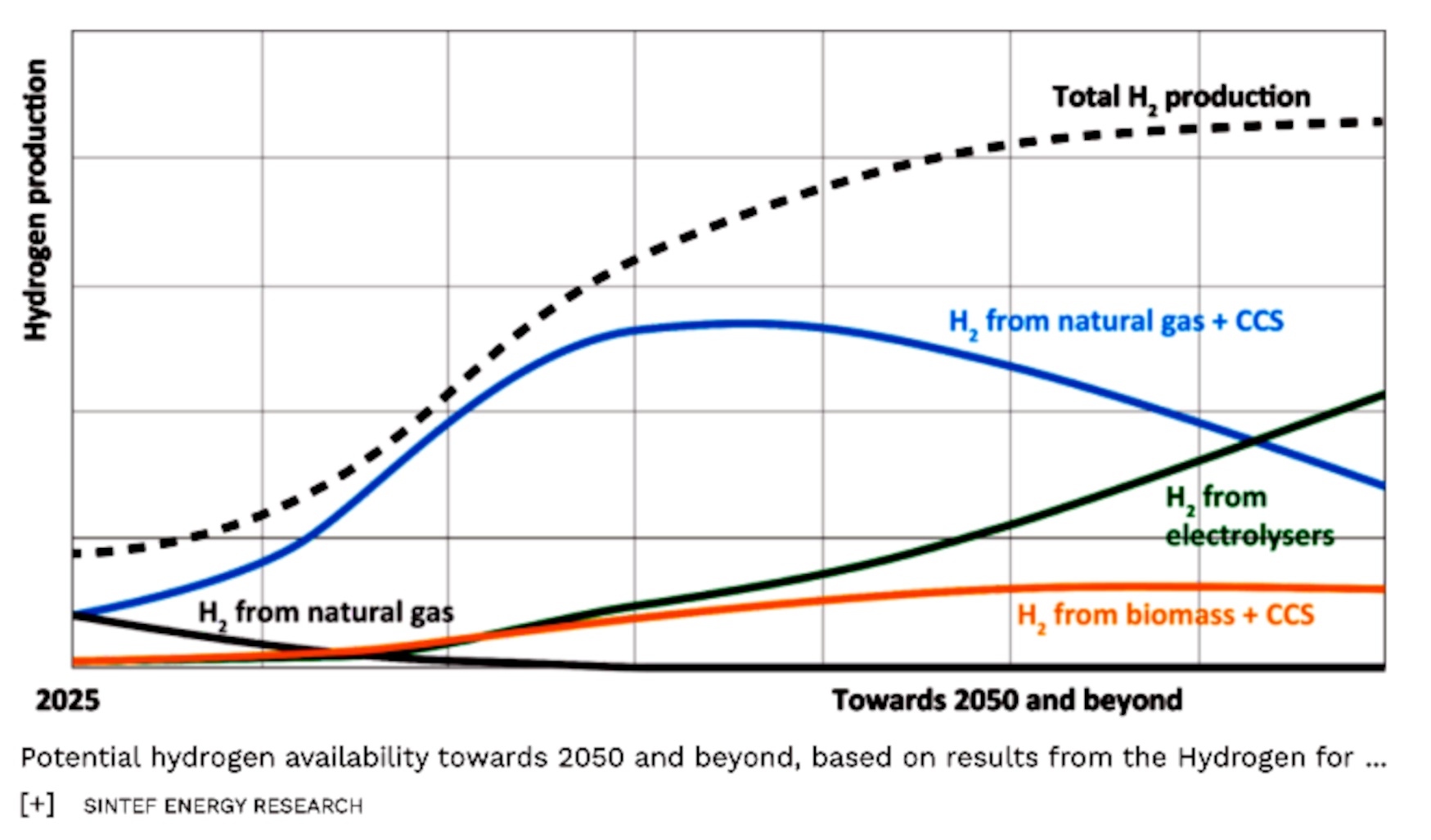 4
Tehnološka zrelost i ekonomska efikasnost glavnih primjena vodika
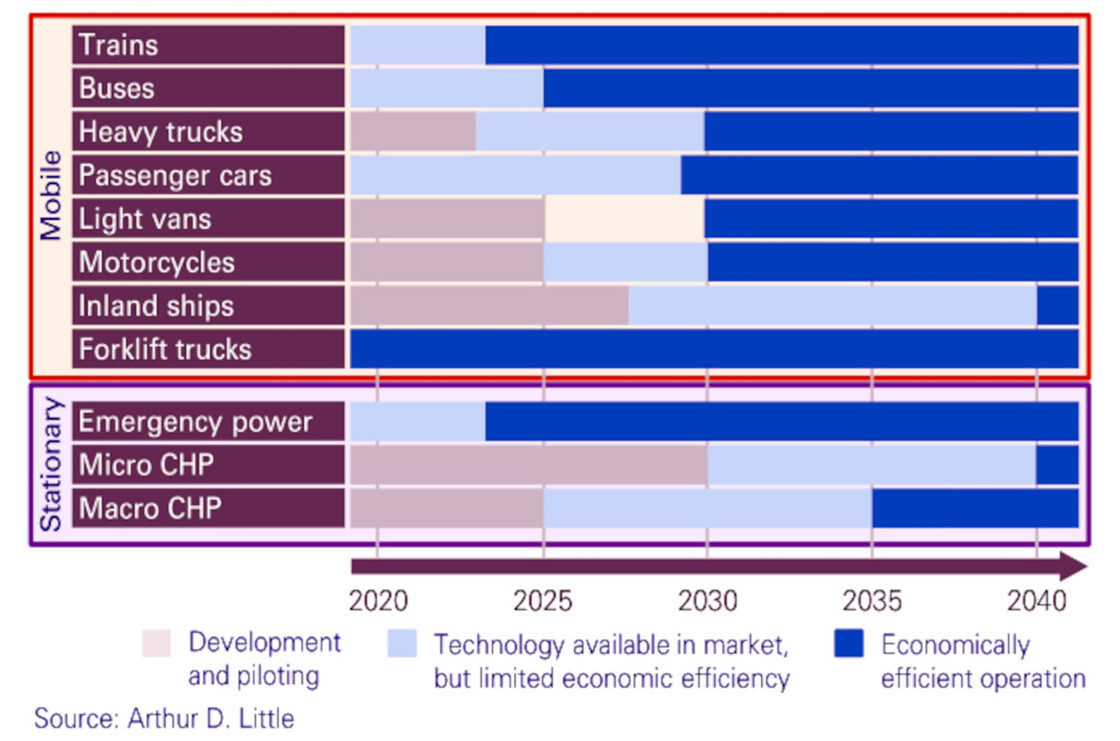 5
Glavne „podtehnologije” i znanja identificirani u lancu za ekstrakciju, korištenje i skladištenje ugljikovog dioksida - CO2   (CCUS-sustav)

 Ekstrakcija
apsorpcija 
adsorpcija
membranska tehnologija
povrat pri visokim temperaturama
hibridni pristupi
Korištenje
unapređenje komercijalnih procesa (npr. urea)
korištenje CO2 bez pretvorbe (EOR, EGR, ECBM) **
korištenje CO2 bez pretvorbe (kao otapalo): superkritični CO2
kemikalije i polimerni materijali
goriva: alkoholi, ugljikovodici i derivati, nosači vodika (npr. metanol, mravlja kiselina)
mineralizacija
Skladištenje
injektiranje u geološka nalazišta
definiranje i karakterizacija podzemnog skladišta
migracija CO2 i napredni postupci upravljanja skladištem
nadzor: curenje CO2, dugoročno ponašanje CO2, sigurnost, troškovi i smanjenje rizika
Prijevoz
kompresija CO2
brodski prijevoz
cjevovodni transport i dizajn mreže
sigurnosni aspekti prijevoza.
 
** CCUS 	prikupljanje, korištenje i skladištenje ugljika
EOR	napredni postupak pridobivanje nafte
EGR 	recirkulacija dimnih plinova
ECBM 	napredni postupak pridobivanja metana iz ugljenog sloja
JRC, European Union, 2019
6
Postupanje u realizaciji prema situaciji u RH
(Sl.1)

što brže uvođenje vodika kao energenta 
izbjegavanje „liste želja“ i nedorečenih vizija
projekti rješavaju probleme lokacija i gospodarskih subjekata, te omogućuju pokretanje novog razvojnog ciklusa u tranzicijskom periodu „dekarbonizacije; započeti projekti imaju prednost
projekti obuhvaćaju i stvaranje infrastrukture za izdvajanje, korištenje, transport i skladištenje CO2 
projekti obuhvaćaju i stvaranje infrastrukture za proizvodnju, transport, skladištenje i distribuciju H2
gospodarsko i tehnološko povezivanje H2-sustava i CO2-sustava
pokretanje projekata koji omogućuju stjecanje znanja i iskustava u proizvodnji „zelenog H2” uz kombiniranu kemijsku proizvodnju – kombinirana elektroliza
istraživanje i razvoj s naglaskom na području gospodarskog korištenja H2 i CO2
7
Postupanje u realizaciji prema situaciji u RH
(Sl.2)

podupiranje projekata kojima s može što prije doći do ”zelene” električne energije, na pr. vjetroelektrane i sunčane elektrane
stvoriti institucijsku infrastrukturu za provođenje projekata, za dalji nadzor sustava i za potporu gospodarstvu u izlasku na „dekarbonizirano tržište“.

Obzirom na ograničene resurse, te opsežnost i dinamiku zahvata čini se da pažnju treba usmjeriti na:
projekte naznačene u Preliminarnoj analizi EC
stvaranje dodatnih kapaciteta za proizvodnju „zelene” električne energije
stvaranje logističke i gospodarske infrastrukture za CCUS-sustav
stvaranje institucijske infrastrukture za potporu procesima tranzicije.
8
Prijedlog projekata na osnovu Preliminarne analize Europske komisije, i promišljanja prema dostupnim saznanjima  i prema situaciji u Hrvatskoj
9
Zaključno

U Sjevernoj Hrvatskoj će neko rješavanje biti moguće ako se povežu projekti: Tvornica gnojiva Kutina, Željezara Sisak, TE-TO Sisak i INA Rafinerija Sisak, uz potporu INA d.d.. Bez toga je djelomično rješiva samo Kutina.
Projekt koji bi unaprijedio energetsku situaciju u Hrvatskoj i doprinesao gospodarstvu, je pokretanje velikog broja solarnih sustava za male i srednje tvrtke, za domaćinstva i pokretanje nekoliko velikih solarnih elektrana, te gradnja vjetroelektrana u skladu s potrebama stabilnosti sustava. Provedbom tog projekta postiglo bi se:
dobila bi se velika količina zelene električne energije uz efekt na emisiju CO2
omogućilo bi se brži prijelaz na elektrovozila (infrastruktura je prisutna)
iskoristio bi se investicijski potencijal stanovništva.
Sve aktivnosti i projekti unutar tranzicijskog perioda moraju biti dio ukupne slike kojoj se teži: povezivanje H2-sustava i CCUS-sustava u svrhu stvaranja dekarboniziranog gospodarstva.
Potrebno je prije svega postaviti kriterije za sagledavanje i ocjenu projekata i situacije, uzimajući u obzir:
tehničke elemente
makroekonomske  elemente
pravne elemente
socijalne elemente
političke elemente.
Hvala na pažnji!
10